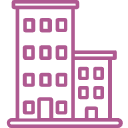 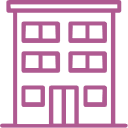 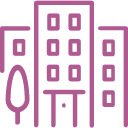 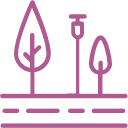 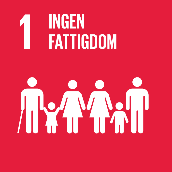 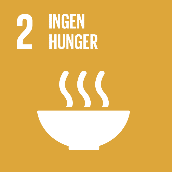 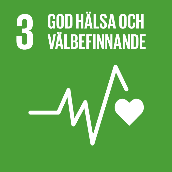 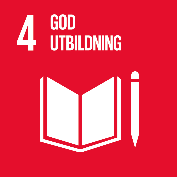 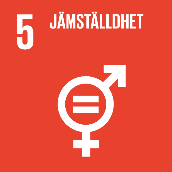 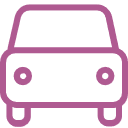 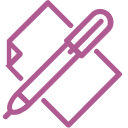 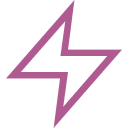 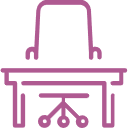 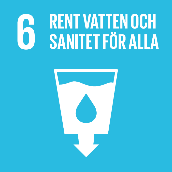 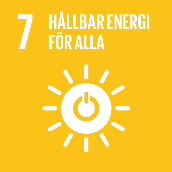 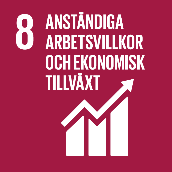 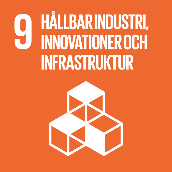 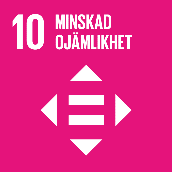 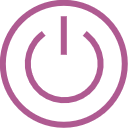 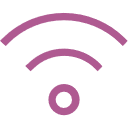 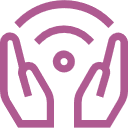 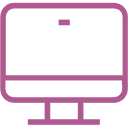 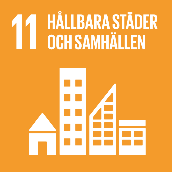 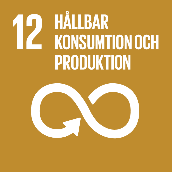 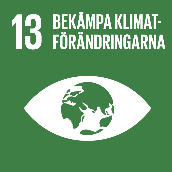 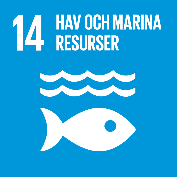 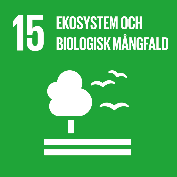 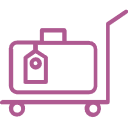 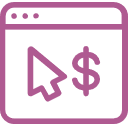 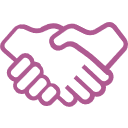 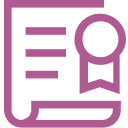 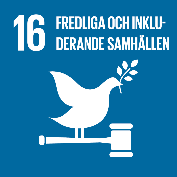 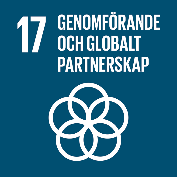 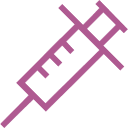 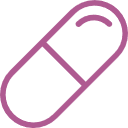 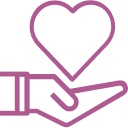 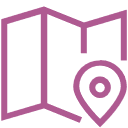 2024-03-20
1
Storköksutrustning 2020 Installation och service / -2
Avtalstid
Anbudsområden
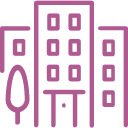 Avtal 1 -2022-05-01 till 2026-04-30

Avtal -2 2022-09-26 till 2026-04-30
Ramavtalet omfattar installation och underhåll av befintlig och ny storköksutrustning. Uppdelning finns per geografiskt område

Ramavtal Storköksutrustning 2020 installation och service. 
 avser samtliga geografiska områden (län) förutom Stockholm, Kronoberg, Kalmar och Gotland
Ramavtal storköksutrustning 2020 installation och service -2 avser Stockholms Län
Enkelhet
Möjligt att få en leverantör som kan åta sig ett helhetsansvar för förvaltningen av storköksutrustning d v s både installationer och service.
Enkelt att avropa via rangordning, mallar finns för att förenkla, klargöra, stödja och uppföljning av uppdragens serviceintervall och omfattning.
Avropsförfarande
Rangordning med möjlighet till avsteg vid angivna förutsättningar.
Hållbarhet
Leverantörerna kan bistå vid miljö- och besparingsprojekt till exempel avseende buller, kemikalier, energi och vatten. 
Samordning av installations- och serviceuppdrag minskar andelen transporter.
Leverantörer
Leveransvillkor
Storköksutrustning 2020 installation och service :
Atos Storkök AB
MaccMeec Sweden AB
Stevo´s Storkök Aktiebolag
Culligan Storkök AB
Vekab Storköksteknik AB
Storköksutrustning 2020 installation och service -2:
Stevo´s storkök Aktiebolag
Culligan Storkök AB
Bravida Sverige AB
Mall för anläggnings och objektsförteckning.  

Mallar för SLA service level agreement
Besparing
Vid kontinuerlig och regelbunden service av storköksutrustning förlängs och bibehålls produkternas prestanda och livslängd. 
Samordning av uppdrag för installationer och service spar tid och pengar och  minskar antalet  avbrott för verksamheten.
Avtalsuppföljning
Innovation
Genom tre fristående ramavtal får beställare inom storköksområdet stöd  som t ex analys, sakkunnigt stöd vid entreprenader, planering, projektering, anskaffning, installation, service, besiktning, demontering samt utbildning. Uppdelningen gör att beställare kan få stöd av från fristående och obundna leverantörer
6 månader
18 månader
Därefter uppföljning var 12:e månad
Pris och sortiment
Digitalisering
Förbruknings och  reservdelar kan avropas via e-handel.
Timpris.